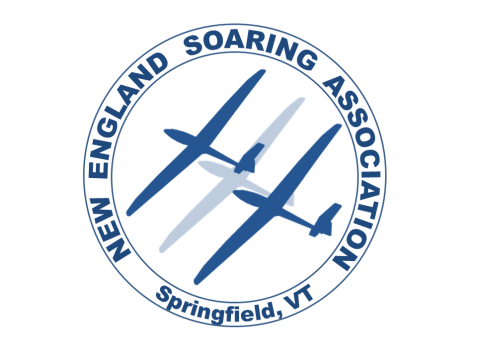 NESA Spring Safety Webinar 2021
Saturday 4/3/2021
Safety Seminar Agenda
Moderators Online meeting process overview
Introduction & Welcome (Larry Perry)
Currency and Proficiency (Alasdair)
Getting your head back in the game (Jerry)
Review of lessons from 2020 glider accidents (Jerry)
A Pilots Four Level of Competency (Brian)
Setting your personal goals for 2021 (Chris/Brian)
Website Tools Review: Scheduling, W&B, SMS, Squawks etc. (Mark)
Season opening COVID Rules & procedures (Larry)
Open Discussion Forum.